MARKETING & BRANDING 
WITH A FESTIVE TWIST
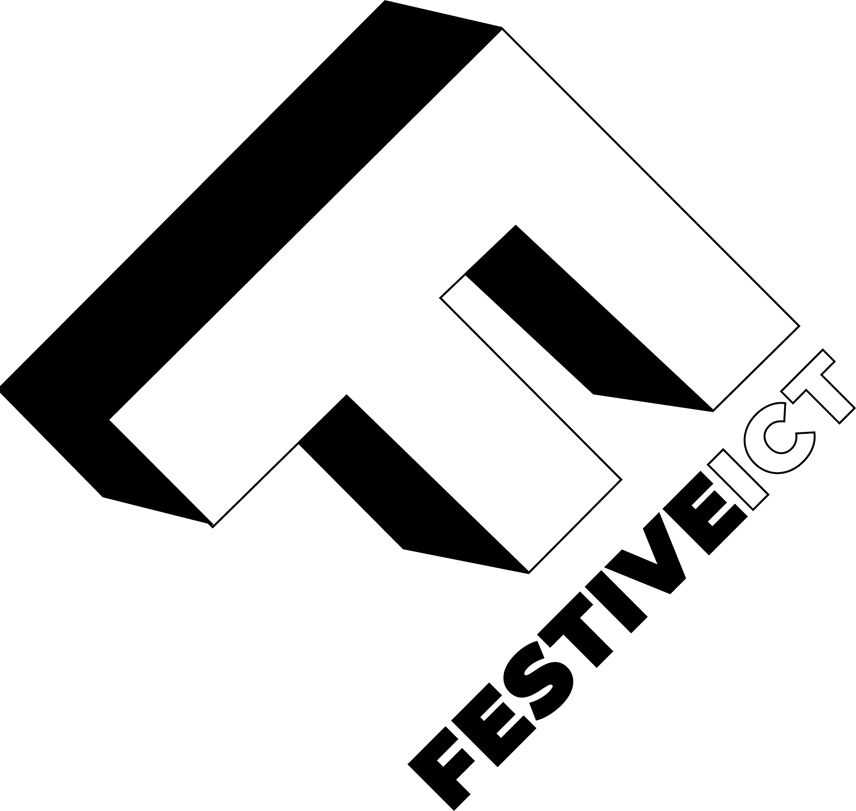 Creating joyful experiences amongst our local communities
NNANNA OKPARA
FOUNDER
Creating joyful experiences amongst our local communities
FESTIVE ICT
Event Production company that produces community events in Wichita and beyond.
Creating joyful experiences amongst our local communities
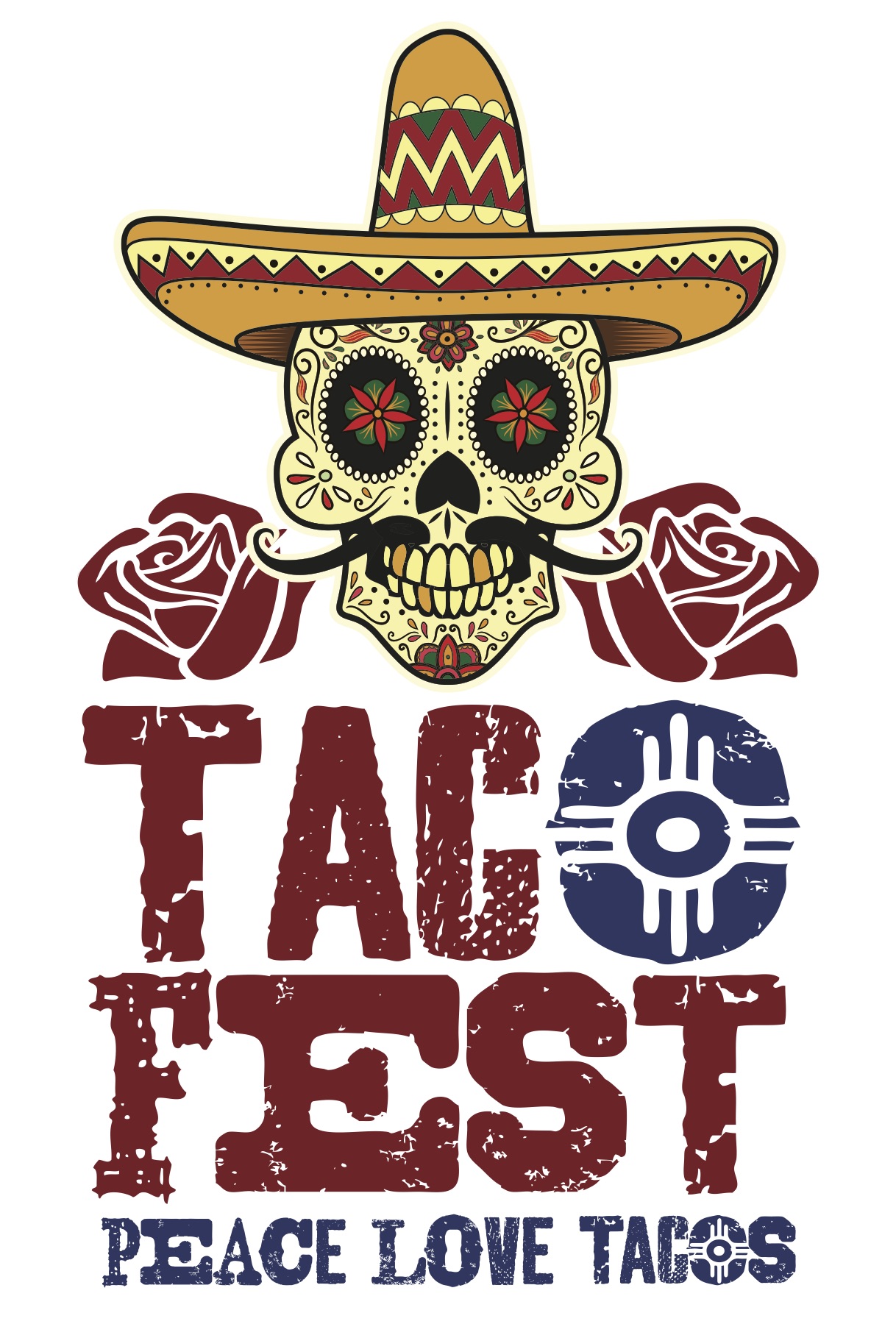 Creating joyful experiences amongst our local communities
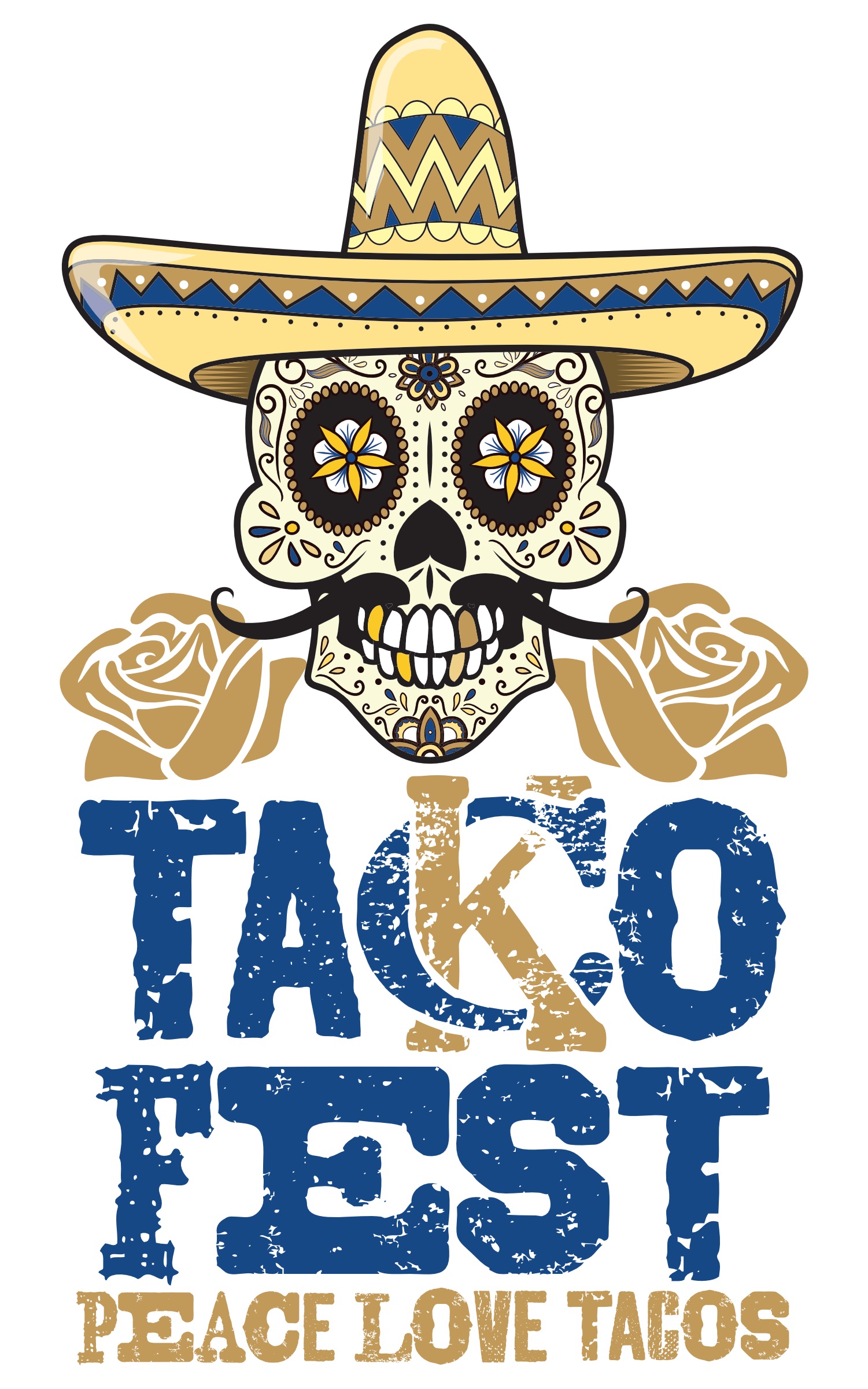 Creating joyful experiences amongst our local communities
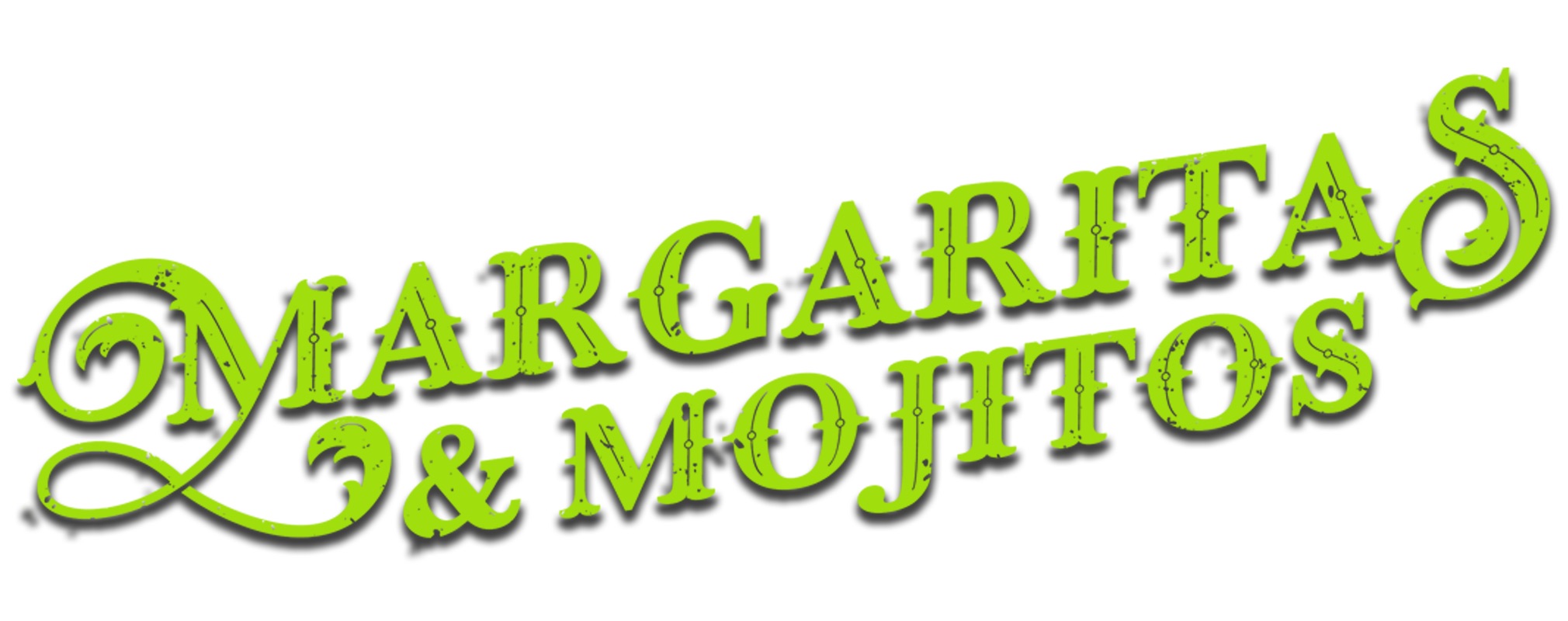 Creating joyful experiences amongst our local communities
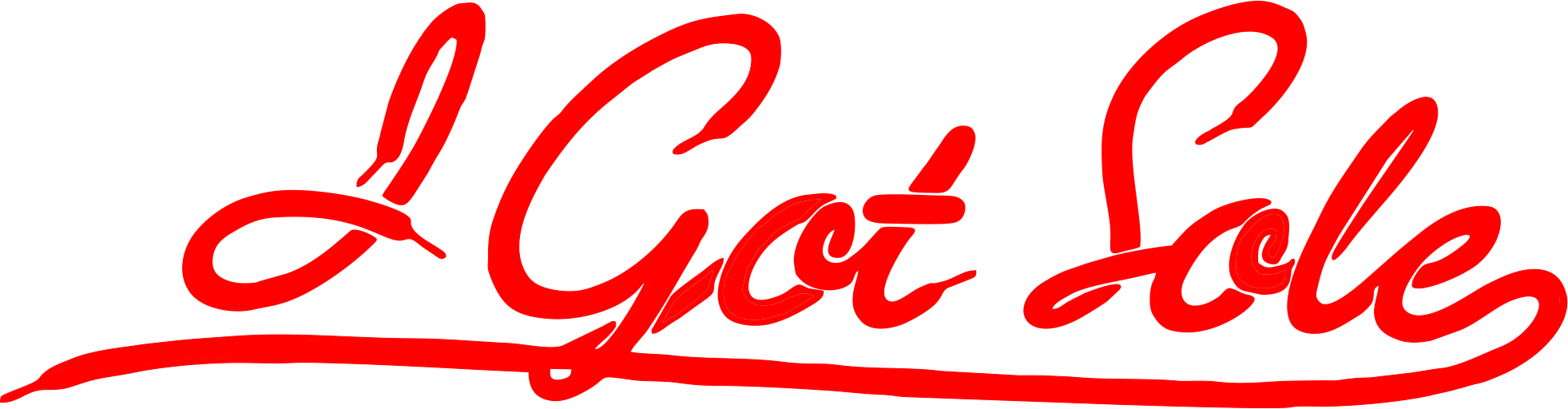 Creating joyful experiences amongst our local communities
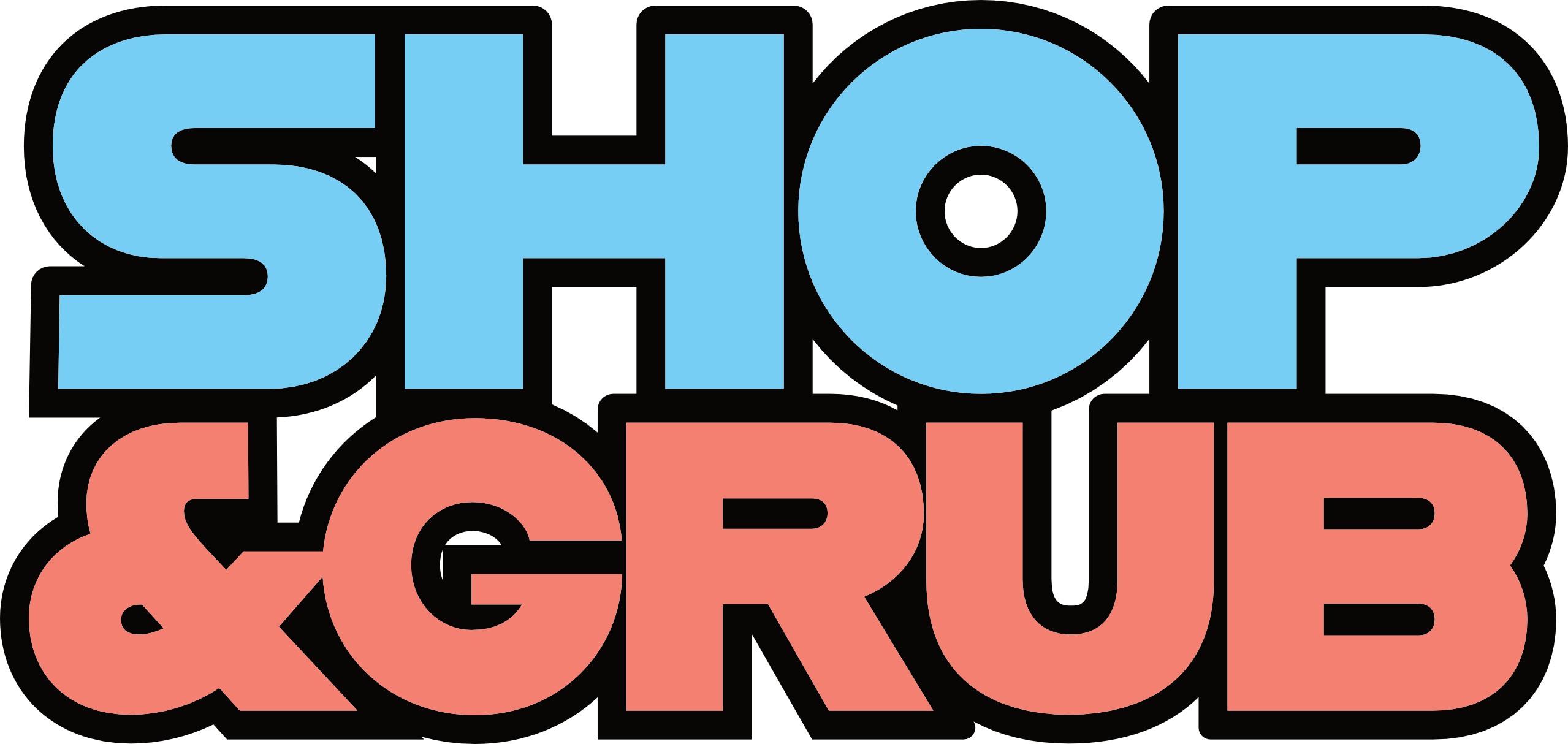 Creating joyful experiences amongst our local communities
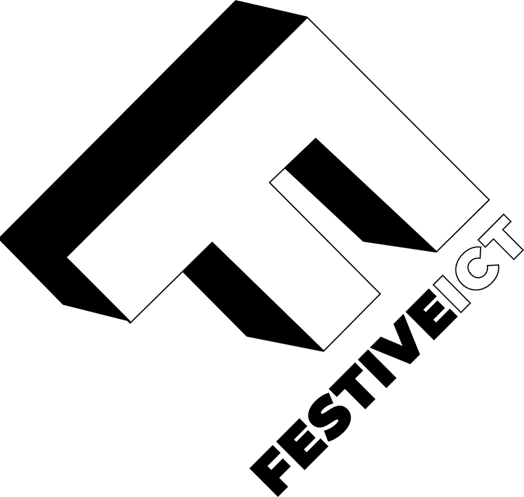 Marketing and Branding with a Festive twist!
Creating joyful experiences amongst our local communities
What is Marketing?
Creating joyful experiences amongst our local communities
What is Marketing?
Marketing is the process of COMMUNICATING a product or service to a desired audience with the goal of making a sale.
Creating joyful experiences amongst our local communities
What is Marketing?
“Marketing is doing work that matters for people who care.”
Seth Godin
Creating joyful experiences amongst our local communities
What is Marketing?
“Marketing is understanding people, what they want and need and helping them meet their wants & needs.”
Nnanna Okpara
Creating joyful experiences amongst our local communities
How do you understand people and meet their needs?
Ask questions 
 Ask more questions
 Pay attention 
 Be observant
 Tap into the culture
 Listen
 Be patient
Creating joyful experiences amongst our local communities
What is Branding?
Creating joyful experiences amongst our local communities
What is Branding?
Branding is the process of creating a strong positive perception of your company, and its products in your consumer’s mind.
Creating joyful experiences amongst our local communities
What is Branding?
Brand Promise – A value or experience a company’s customers can expect to receive every single time they interact with that company.
A good brand promise is simple, unique, credible, memorable and inspiring.
Creating joyful experiences amongst our local communities
What is Branding?
Can you Measure it? 

If you can measure it, then you can manage it.
Creating joyful experiences amongst our local communities
What is Branding?
If you can consistently deliver on your brand promise, your brand equity will rise and you will see adequate growth within your company
Creating joyful experiences amongst our local communities
What is Branding?
Examples 
Apple – Think Different

Amazon – Convenience

Nike – Greatness, Great Athletes
Creating joyful experiences amongst our local communities
Festive ICT Brand Promise
Creating joyful experiences amongst our local communities
[Speaker Notes: Examples of things festive has done branding wise.]
A Blueprint
Creating joyful experiences amongst our local communities
What?
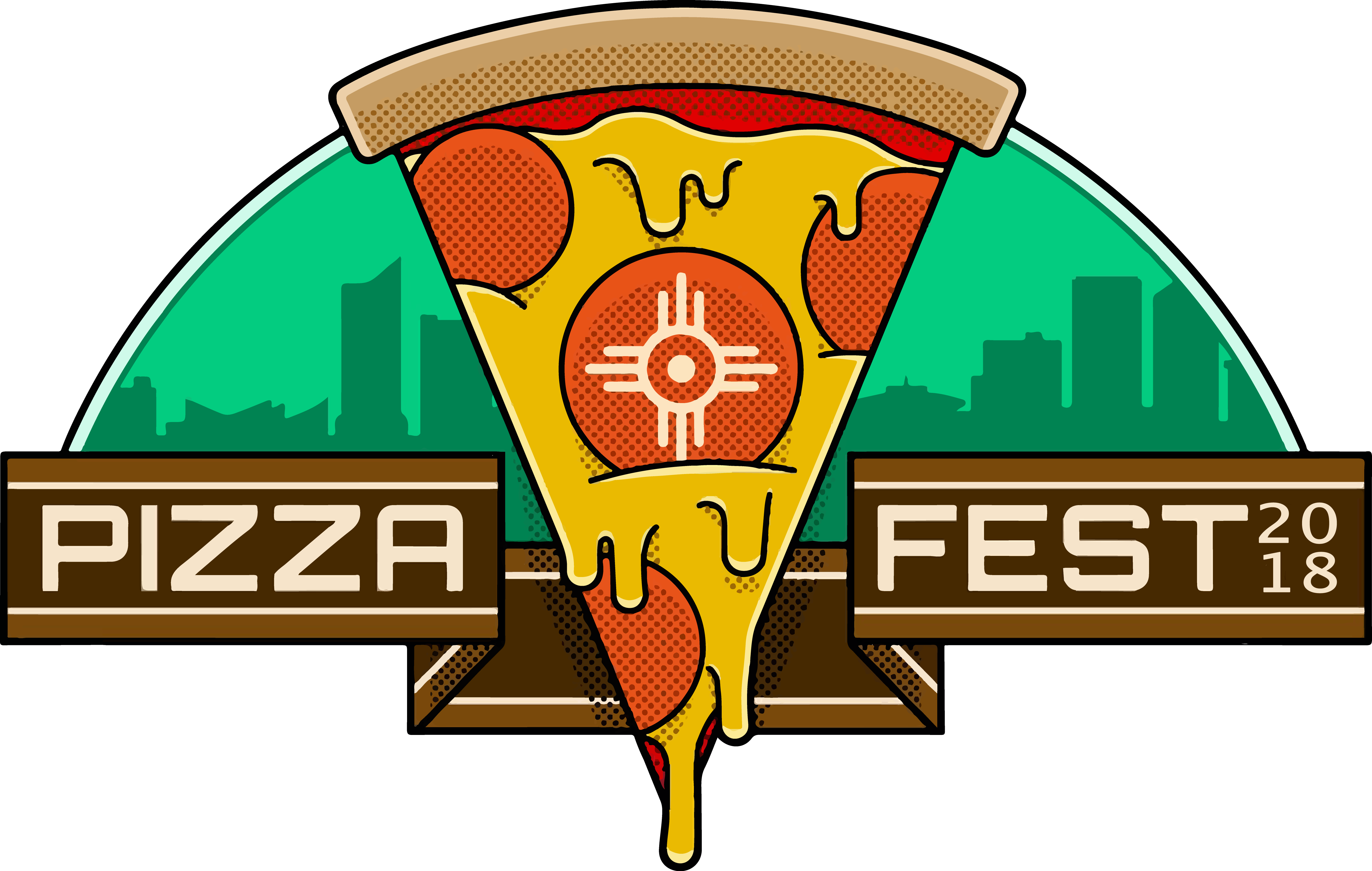 ICT PIZZA FEST
Creating joyful experiences amongst our local communities
Why?
OPPORTUNITY 
Food city

Need for more events & festivals

Young & developing entertainment scene

Home of worldwide recognized pizza brands

Exposure for local business
Creating joyful experiences amongst our local communities
Marketing Strategy
CAMPAIGN LENGTH
12 weeks

GOAL
Sell 3000 tickets

SELLING POINTS
Product
Price
Location

CHANNELS
Social media
Publicity
Advertising
Email
Creating joyful experiences amongst our local communities
Target audience
MARKET
Wichita, KS + 25 miles

TARGET AUDIENCE
Families
Event goers
Explorers
Foodies
Pizza lovers

AGE DEMOGRAPHICS
Males 25-45
Females – 18-35
Creating joyful experiences amongst our local communities
Goal
Goal  - 3000 Tickets

Early Bird Ticket Sales  : 500 - 750

Pre-Sale Ticket Sale:  1500 -1750

Day of Event Ticket Sales : 500 - 1000
Creating joyful experiences amongst our local communities
Selling Points - Product
15 Local Pizza Vendors

Variety of Pizza Options at $2 per slice

Local Beer & Wine

Delicious Desserts

Live Music by Popular Local Band

Kids Zone with Face Painting and Life Size Games

Vendor Competitions	
	Dough Tossing
	Pizza Box Folding
Creating joyful experiences amongst our local communities
[Speaker Notes: Opportunity -]
Selling Points - Price
Pricing
Entry Ticket Prices
Early Bird Tickets - $5

Pre-Sale Tickets - $10

Day of Event Tickets - $15

Food Prices
Pizza Slice - $2
Creating joyful experiences amongst our local communities
Selling Points - Location
Location – Exploration Place Festival Plaza
Outdoor
Spacious
Inviting 
Easy Access
Adequate Parking
Creating joyful experiences amongst our local communities
Channels
Social Media
Engaging content
Fun interactive promo videos
Ticket giveaways
Giveaway partnerships with vendors

Publicity
Local Influencers
Kake News
Denise Neil
Wichita by EB
Creating joyful experiences amongst our local communities
Channels (cont’d)
Advertising
Local Radio
Billboards
Magazines
Blogs
Newsletters
Social Media Advertising
Creating joyful experiences amongst our local communities
Results
Ticket Sales = 2000 (66% of our goal)

Social Media Reach = 121,000 impressions

Publicity Channels Utilized
Denise Neil (Wichita Eagle)
Wichita by Eb
Visit Wichita
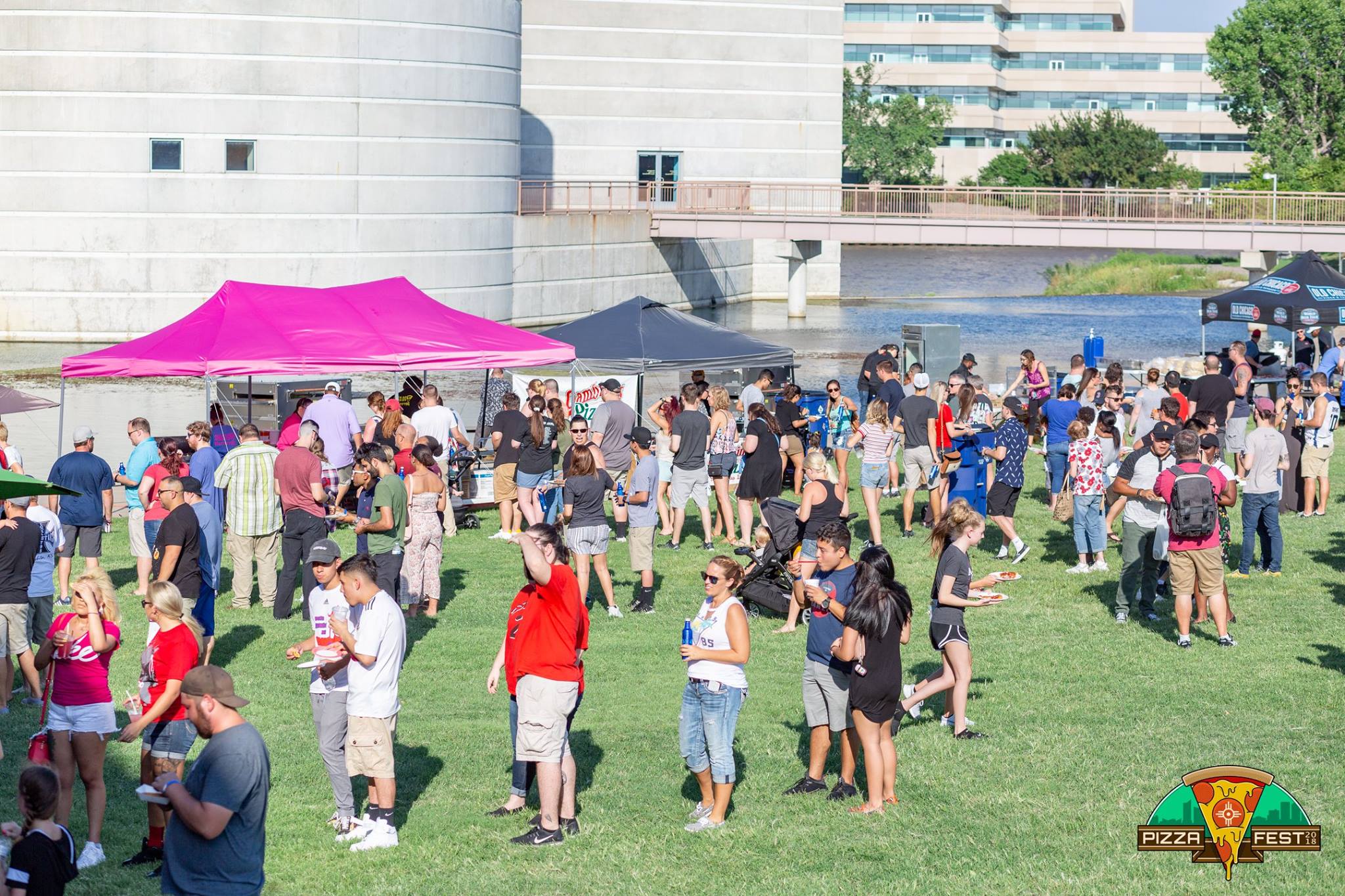 Creating joyful experiences amongst our local communities
Results (cont’d)
Advertising Channels Utilized
Pandora
Spotify
YouTube
Digital Billboards
Weekly Ads on Social Media
TV Ads on channels such as
E News
ESPN
Creating joyful experiences amongst our local communities
Review
Efficiency of Campaign
What worked?
What didn’t work?
What do we need to double down on?
What can we improve on?
Creating joyful experiences amongst our local communities
Summary
To be a great marketer you need to understand people, what they want and need and help them meet their wants and needs.  

Focus on doing work that matters for people that care. 

A Brand Promise should be simple, unique, credible, memorable and inspiring.

Publicity is a very important for an effective marketing strategy
Creating joyful experiences amongst our local communities
THANK YOU